Energy Transition Advisory Committee
City of Granite Falls & Virtual -   August 30, 2022
Impacted Community- Coal Plant
Organization
Call to order
Roll call
Agenda
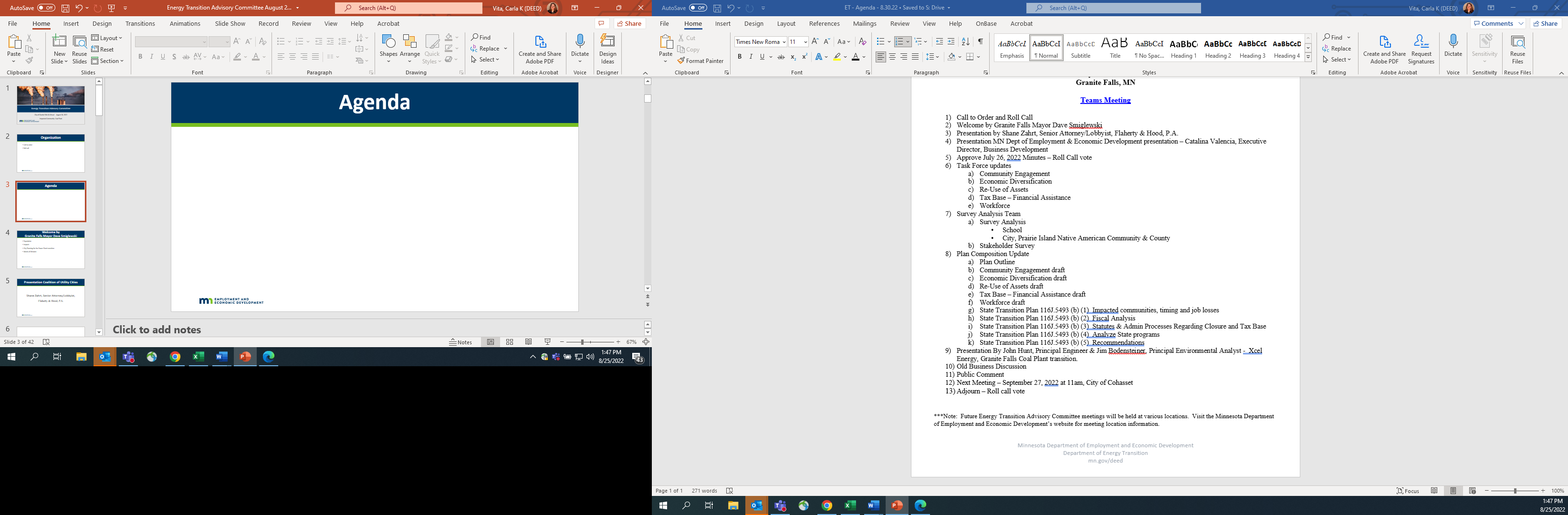 Welcome by Granite Falls Mayor Dave Smiglewski
Population
Impacts
City Planning for the Power Plant transition
Words of Wisdom
[Speaker Notes: Mayor Dave Smiglewski]
Presentation Coalition of Utility Cities
Shane Zahrt, Senior Attorney/Lobbyist, 
Flaherty & Hood, P.A.
Presentation to the Energy Transition Advisory Committee
Shane Zahrt, Flaherty & Hood, P.A.
August 30, 2022
More about CUC
Presentation agenda:
CUC history—Who and what is CUC, anyway?
CUC priorities over time
Power plant retirement and community transition work
Ongoing work and priorities
7
But first, what is a “utility city”
The Coalition of Utility Cities is a group of 8 cities that host large, baseload power plants owned by investor-owned utilities

5 Xcel, 2 Minnesota Power

Together, they host 4 coal plants, 2 nuclear, 1 natural gas
8
CUC Member Cities
Becker
Cohasset
Granite Falls
Hoyt Lakes
Monticello
Oak Park Heights
Red Wing
9
About CUC
Formed in 1997

Cities formed the Coalition to have their interests represented at the legislature

Historically focused on taxation

Cities collectively represent nearly 50,000 residents
10
Why does CUC exist?
Host Community Tax Base Includes:
Utility property is often the largest share
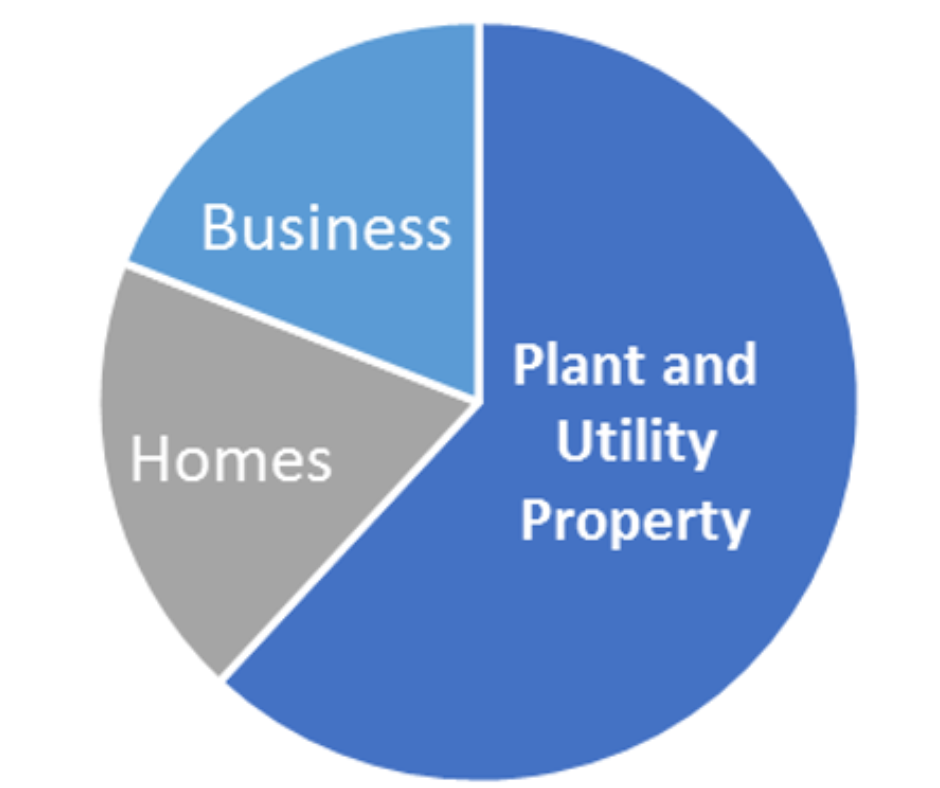 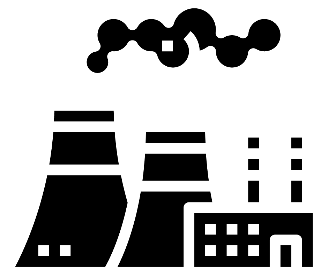 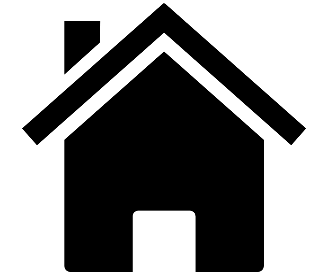 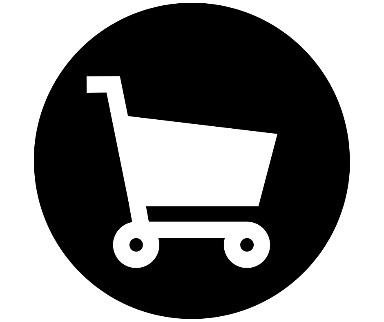 11
How CUC came to transition work
CUC was not formed to address power plant closures, but found itself naturally positioned to do so

Xcel 2015 IRP was a key turning point (proposed the early retirement of Sherco units 1 and 2)

“We don’t know the answers, and sometimes we don’t even know the questions.”
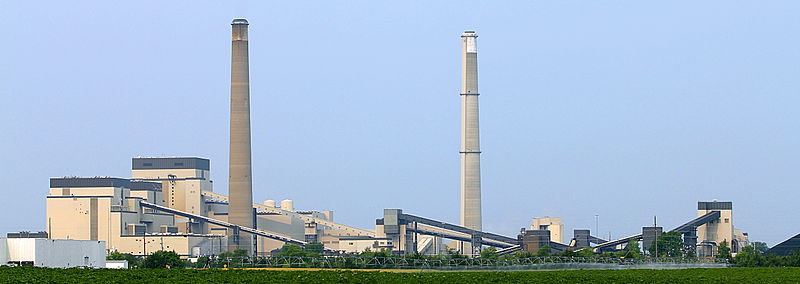 12
Timeline of CUC transition work
2017-18: Community-led efforts to understand the coming transition. This work led to the CEE-authored impact study published in 2020.

2019-20: Formulated Community Energy Transition Grant legislation and introduced to legislature in 2019. Legislation passed in May, 2020.

2020-21: Developed Energy Transition Office legislation and introduced in March, 2021. Legislation passed in June, 2021.

2022: Formulated and introduced tax base transition aid bill and upgrades/additional funding for CET grants. Both programs were included in final omnibus bills that the legislature failed to adopt. 

Today: Actively engaged in ETAC/transition work as well as issues that impact ongoing plant operations.
13
CUC transition work
But the CUC’s big picture efforts are only part of the story.

In the meantime, every host community in the state has been working tirelessly to prepare and/or cope with the impact of impending retirements.

Each of these communities has a story and a massive task in front of it. CUC’s role is to push for the tools to help make their goals a reality.
14
CUC goals for ETAC and transition plan
Address gaps in the state’s ability to support communities and workers

Gain a seat at the table in power plant closure discussions

Produce actionable recommendations for the legislature and the communities themselves

Position Minnesota to harness federal resources

Continue to identify and address both known and unknown impacts
15
Discussion of other CUC work/research
The CUC plays an ongoing role in providing insight to member cities on taxes, monitoring legislation, and participating in Public Utilities Commission dockets.

Local leaders continue to lead the way in navigating the transition for their communities.
16
Questions and Discussion?
Contact information: 
Shane Zahrt
SAZahrt@flaherty-hood.com
(651) 295-1123
Presentation DEED
Catalina Valencia
See separate presentation slide deck
ETAC July Minutes
Approval for the July ETAC meeting is requested.
Roll call vote
Energy Transition Advisory Committee Purpose
The Energy Transition Advisory Committee is established to: 
Develop a statewide energy transition plan
Advise the governor, the commissioner, and the legislature on transition issues, established transition programs, economic initiatives, and transition policy.
Task Force Presentations
Community Engagement Task Force
Met on August 8 & 19
Presentations by:
Jennifer Cady, MN Power
Discussed their community communication
They offer Tribal training to their employees and key customers
CEE was a very important partner in the community planning process
Tami Gunderzik – Xcel Energy PIE (Partners in Energy)  
Partners in Energy is a program from Xcel Energy that supports the communities we serve by helping them develop and implement these energy plans. Each community has its own unique energy needs and priorities, and Partners in Energy services are tailored to complement each community’s vision.
identify local energy priorities
They assist in implementation and support of the communities PIE plan
[Speaker Notes: Michael Child’s Jr.]
Community Engagement Task Force, cont.
Plan Recommendation
Previous 
Funds for marketing for impacting communities.  
New
ETAC to annually review the plan to ensure accuracy with the changing times. 
Educate legislators on the Power Plant closures and its impacts.  Legislative energy committees (both House and Senate) on a bus tour to an impacted community. 
Drone footage of each Power Plant site, being careful of security issues, to show land, surrounding environment and the integration of the plant within the community/region. 
Xcel Energy work with each impacted community where they supply electricity to offer PIE.
Frequent communication of Power Plants and communities before, during and after closures with each other and to the public to address concerns and educate.
Economic Diversification Task Force
Met on August 17

Points  
No presentations at the meeting
Discussed former presenters, what was learned and what to propose to ETAC for inclusion within the plan

Plan Recommendation: 
Previous
Playbooks similar to Pennsylvania for all impacted communities & property owners that have interest.  State &/or Federal funding to cover the cost.  
New
Dept of Commerce to use socio-economics & externalities in their modeling for their comments during IRP process. 
For solar siting, zoning shall be controlled by the local government unit.  Frequent communication with the landowner, power company, state agencies and local government regarding the project. 
Department of Revenue to create stable valuations of power plants. 
Training and skills for impacted workers are important.  Training shall be allowed upon the knowledge of the closure, not after closure.  (Training and workforce is important to Economic Diversification.) 
Updated previous recommendation (added time period) Priority points for impacted communities and counties on state grant programs for a period of years before and after closure to assist the community in their rebuilding efforts. 
Funding for Regional Development Commissions to write and assist in grant administration for impacted communities.   
Work to create one standardized shovel-ready program.
[Speaker Notes: Tamara]
Re-Use of Assets Task Force
Met on August 17
Presentation:
Melanie McMahan, City of St. Paul – Redevelopment of Former Ford Plant 
Site lacked infrastructure
Site had contamination.  Property owner brought land to a residential site standard at their own cost.  Clean-up is much more extensive for residential than for industrial.  Owner paid for AUAR – City supervised.  
Ford plant was not a huge tax base.    
Lessons Learned
Work with the community – they had numerous community meetings on a variety of topics
Partnerships are important – property owner, City, non-profits (they covered many of the studies to have the expertise that City Staff lacked.)  
Communicate that the City does not own the site – manage expectations
Recognize that public support is needed.  Make it clear what funds are being used and why.  
City’s can require zoning.  Most everything else they cannot without incentivizing. 
Of importance 
Reiterated how important relationships are for site redevelopment
Redevelopment will take more than 10 + years
Reiterated how every redevelopment project is unique, but has similarities.  
Our ETAC plan is straight-forward, yet very complicated – validated our initial deductions
Interested in any of Mc Mahan’s information, please let Carla know
Plan Recommendation: drafting continuing
[Speaker Notes: Mayor Mary]
Re-Use of Assets Task Force
Met on August 17
Presentation:
Melanie McMahan, City of St. Paul – Redevelopment of Former Ford Plant 
Site lacked infrastructure
Site had contamination.  Property owner brought land to a residential site standard at their own cost.  Clean-up is much more extensive for residential than for industrial.  Owner paid for AUAR – City supervised.  
Ford plant was not a huge tax base.    
Lessons Learned
Work with the community – they had numerous community meetings on a variety of topics
Partnerships are important – property owner, City, non-profits (they covered many of the studies to have the expertise that City Staff lacked.)  
Communicate that the City does not own the site – manage expectations
Recognize that public support is needed.  Make it clear what funds are being used and why.  
City’s can require zoning.  Most everything else they cannot without incentivizing. 
Of importance 
Reiterated how important relationships are for site redevelopment
Redevelopment will take more than 10 + years
Reiterated how every redevelopment project is unique, but has similarities.  
Our ETAC plan is straight-forward, yet very complicated – validated our initial deductions
Interested in any of Mc Mahan’s information, please let Carla know
Plan Recommendation: drafting continuing
[Speaker Notes: Mayor Mary]
Workforce Task Force
Met on August 2
Presentation
Peter Wasberg, Otter Tail Power
Otter Tail started working with Union immediately upon closure decision 
Plan included not filling vacant positions, less people on shifts, employees were given an incentive to stay until plant closed.  Met monthly.  
Before announcement 47 people.  24 at plant closure still worked at plant.  All employees were given options to stay with company.  4 retirements, 4 took different jobs elsewhere, remainder transferred within the company.  
They had great employees that they wanted to keep.  
Vendors were not hugely impacted.  
Biggest recommendation to others is communication
Josh Skelton, MN Power
Significant communication within the community and with employees
MN Power had a previous Coal Plant closure at Taconite Harbor.  
Today Boswell has 162 employees
90 contractors will be impacted with a Cohasset closure.  
The location at Cohasset has $1B in infrastructure.  They are planning to have something at the plant – not sure what, just not coal (Boswell 5 – need to train people for that new power production).
Recommendation: drafting continuing
[Speaker Notes: Abby]
Survey Analysis Team
116J.5493 MINNESOTA ENERGY TRANSITION PLAN.
(b) (2) analyze the estimated fiscal impact of impacted facility retirements on local governments;
School
Spreadsheet – see doc
City, Prairie Island Native American Community & County
Spreadsheet – see doc
Bar Graph – see doc
See documents related to the memo and Data from surveys.
Survey Analysis Team
Stakeholder Survey

Survey deadline extended to September 5th to obtain more comments

Please continue to ask Stakeholders to complete
New location:  Schroeder Township
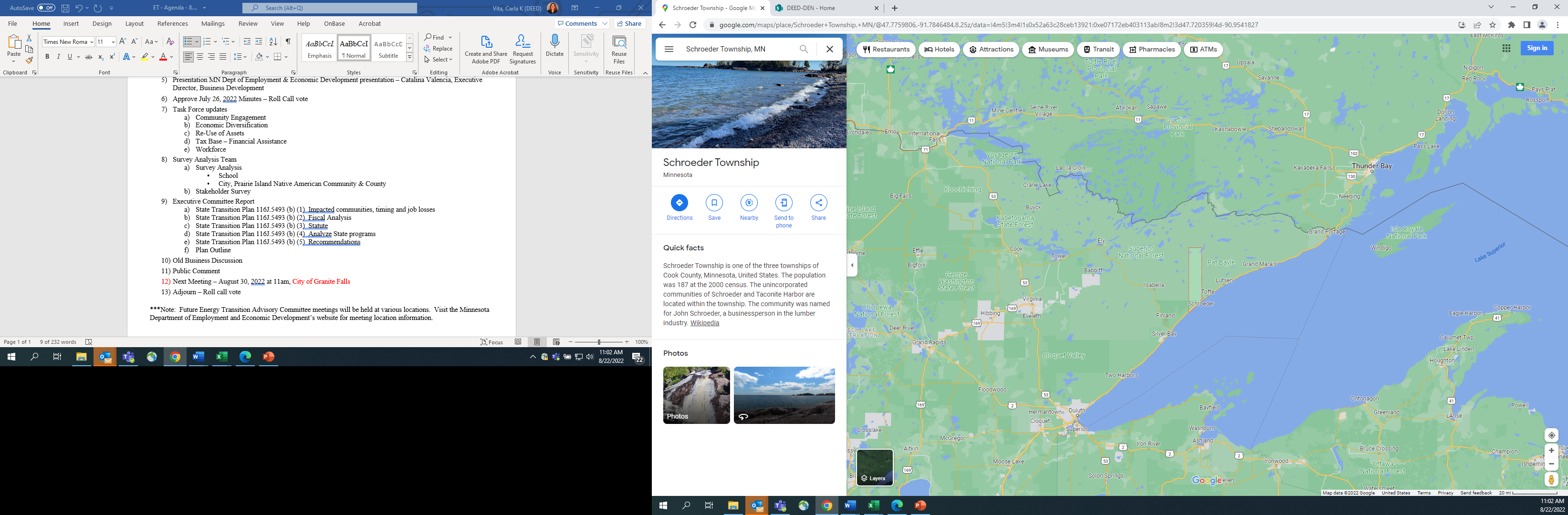 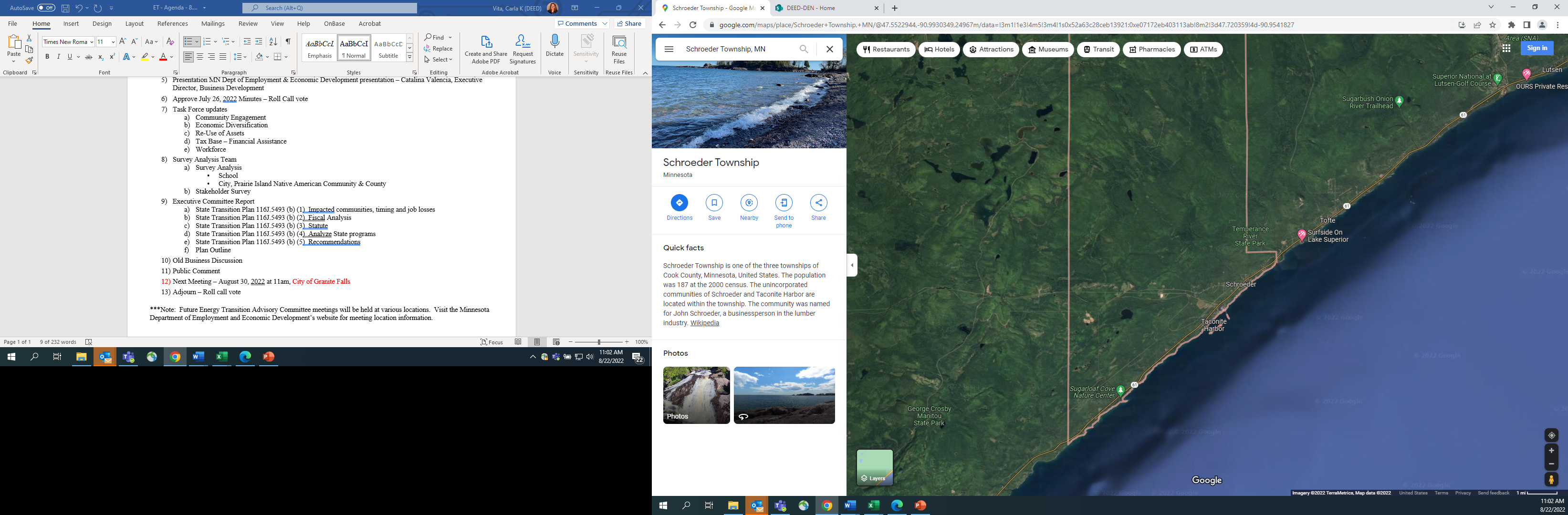 Plan Composition Update
Outline

See separate docs on webpage as it is much easier to read
Plan Composition Update
Community Engagement draft	
See separate docs on webpage as it is much easier to read
Plan Composition Update
Economic Diversification draft
See separate docs on webpage as it is much easier to read
Plan Composition Update
Re-Use of Assets draft
See separate docs on webpage as it is much easier to read
Plan Composition Update
Tax Base – Financial Assistance draft 
See separate docs on webpage as it is much easier to read
Plan Composition Update
Workforce draft 
See separate docs on webpage as it is much easier to read
Plan Composition Update
State Transition Plan 116J.5493 (b) (1)  identify the timing and location of impacted facility retirements and projected job losses in communities;

Draft beginning
[Speaker Notes: Marshall]
Plan Composition Update
State Transition Plan 116J.5493 (b) (2) –  analyze the estimated fiscal impact of impacted facility retirements on local governments;
Schools
Plan Composition Update
State Transition Plan 116J.5493 (b) (2) –  analyze the estimated fiscal impact of impacted facility retirements on local governments;
Cities, Prairie Island Native American Community and Counties
Draft beginning – still waiting for data from a few locations
Plan Composition Update
State Transition Plan 116J.5493 (b) (3) – describe the statutes and administrative processes that govern how retired utility property impacts a local government tax base;  	
DEED Attorney Memo
Plan Composition Update
State Transition Plan 116J.5493 (b) (4) review existing state programs that might support impacted communities and impacted workers, and project the effectiveness of each program's response to the effects of impacted facility retirements; 
State Departments have submitted information 
Currently being analyzed by the 5 Task Forces and the Executive Committee
Plan Composition Update
State Transition Plan 116J.5493 (b) (5)  recommend how to effectively respond to the economic effects of impacted facility retirements. 

Information is being analyzed.  
Anticipate draft recommendations at the September ETAC meeting
Presentation Xcel Energy
John Hunt, Principal Engineer & 
Jim Bodensteiner, Principal Environmental Analyst 

Xcel Energy
Granite Falls Power Plant Transition
Old Business/Discussion
Public Comment
Next Meeting
September 27, 2022 at 11am 
Virtually and at 
Cohasset – Location TBA


Future PlanningOctober 25 – Prairie Island